Étlap
Mark Wotney űrhajósnak, aki túlélte a lehetetlent, csontritkulása volt és az egyedülléttől ideges lett.
Hétfő
Reggeli: Műzli gyümölcsdarabokkal
Tízórai: vajaskenyér almával
Ebéd: gyümölcsleves, rizs, rántott hús, lilakáposzta
Uzsonna: banán
Vacsora: forrócsoki tejszínhabbal
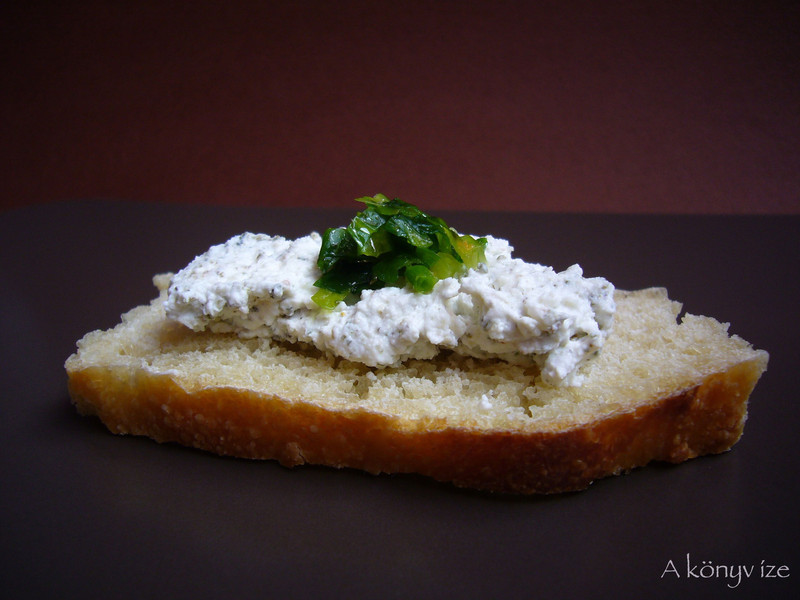 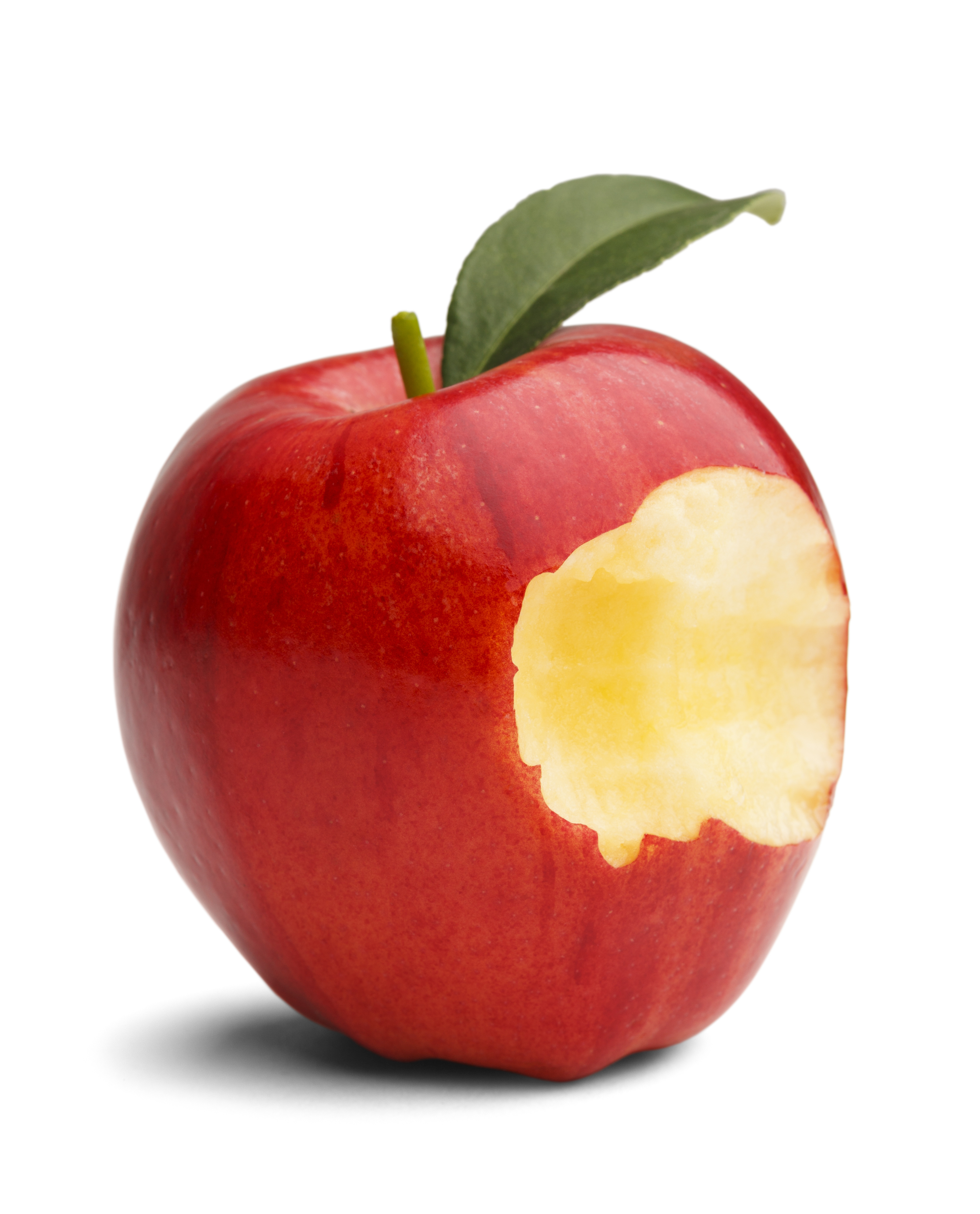 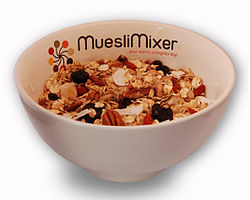 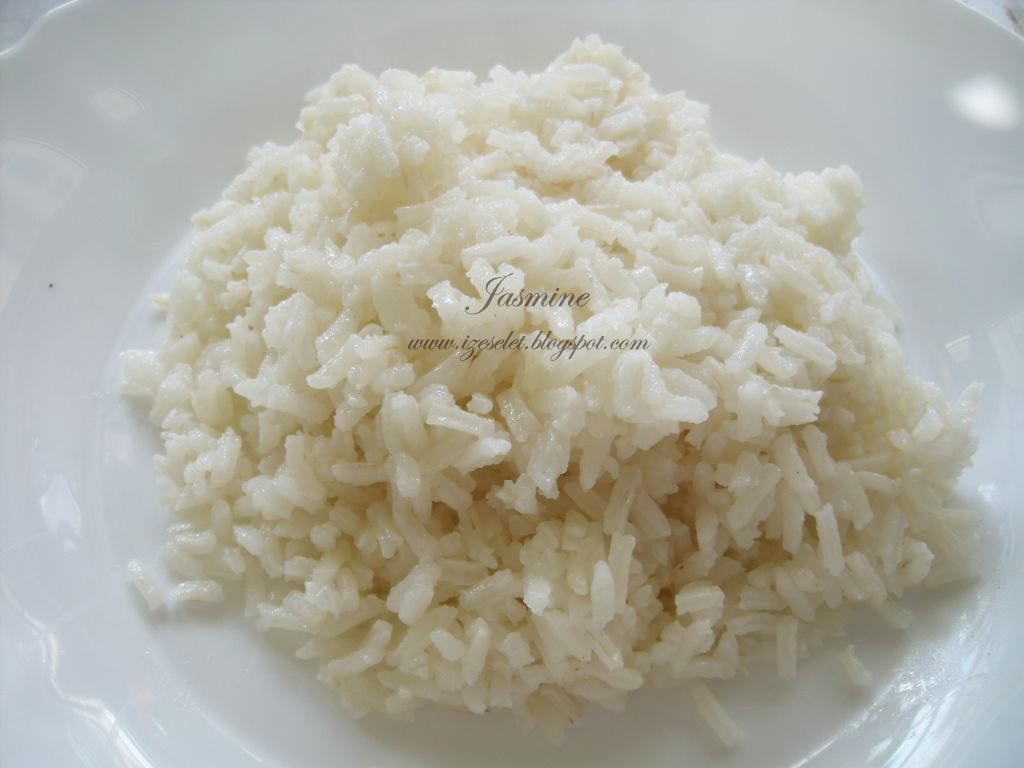 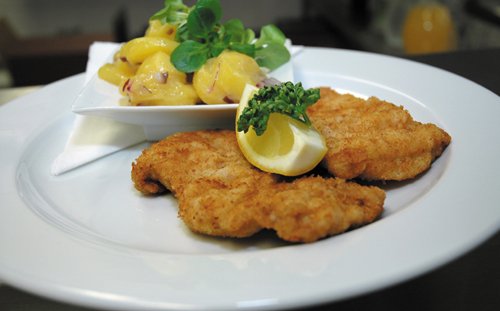 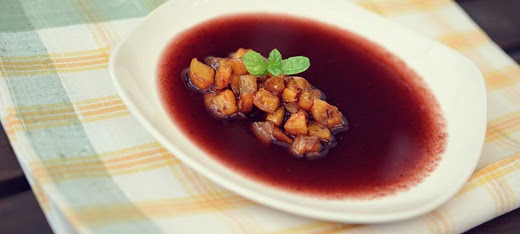 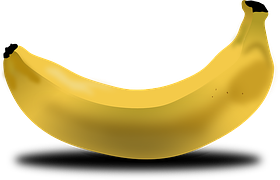 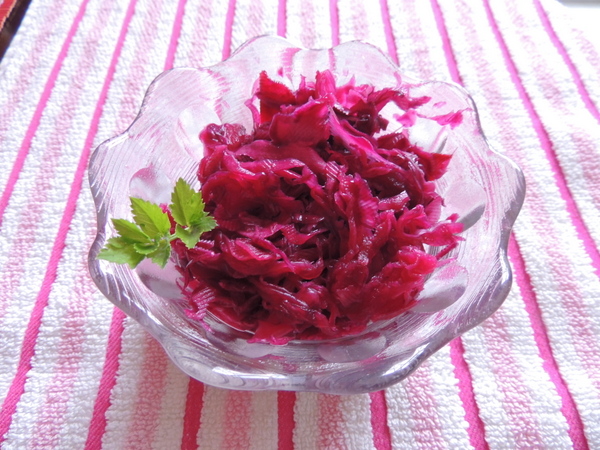 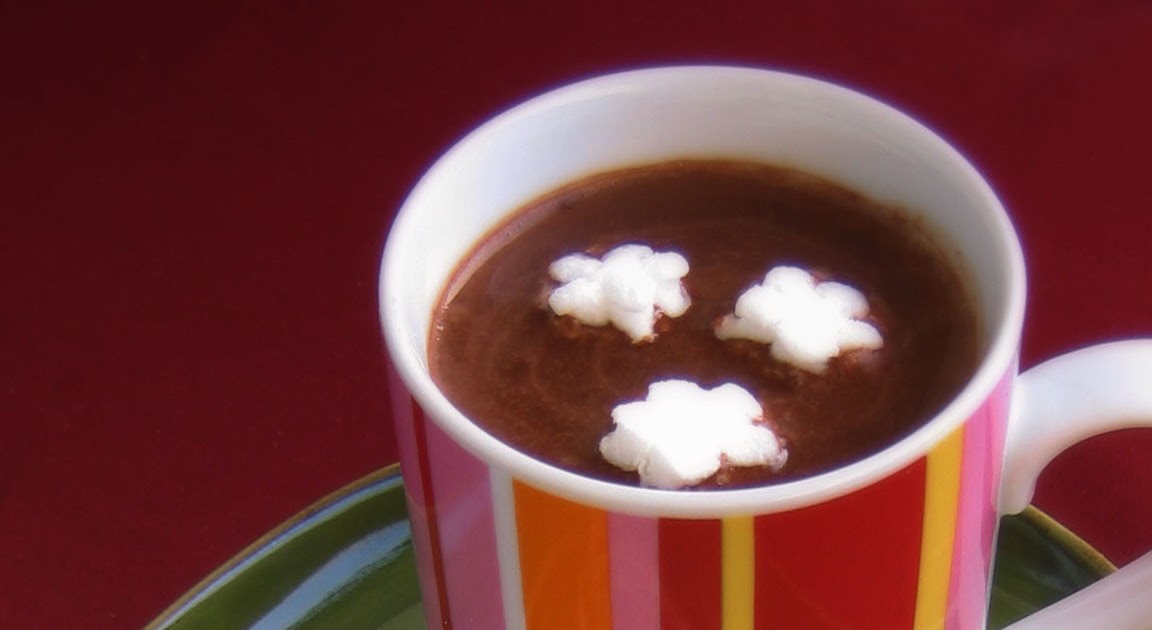 Kedd
Reggeli: tojásrántotta friss zöldségekkel
Tízórai: egy fürt szőlő
Ebéd: csirkeaprólékleves krumplistésztával és kovászos uborkával
Uzsonna: joghurt kiflivel
Vacsora: lekváros kenyér, zöld tea
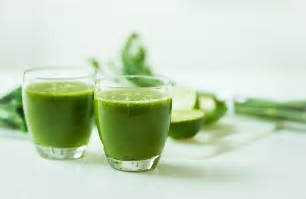 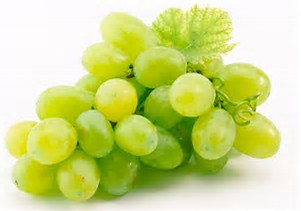 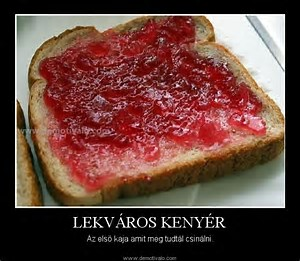 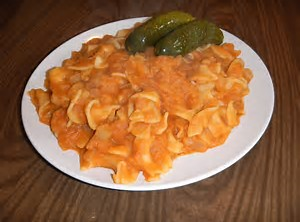 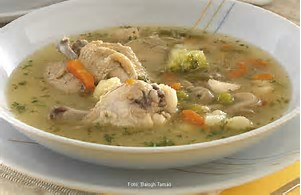 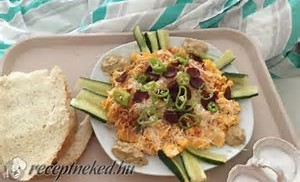 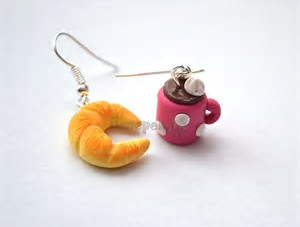 Szerda
Reggeli: tejberizs
Tízórai: croissant
Ebéd: hallé, petrezselymes krumpli, rántott hal
Uzsonna: lekváros kenyér
Vacsora: melegszendvics
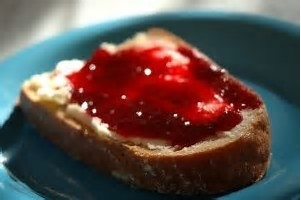 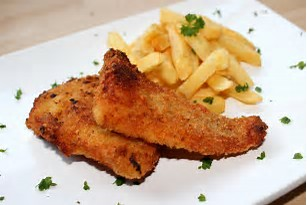 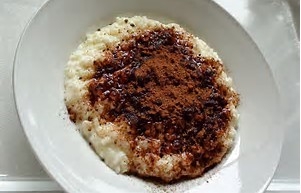 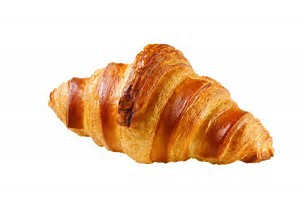 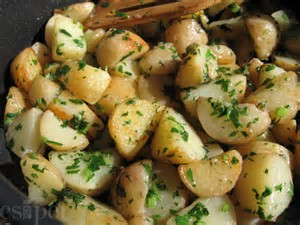 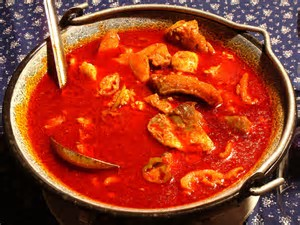 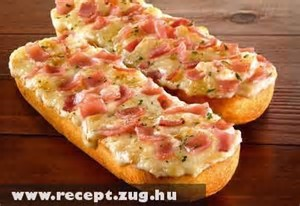 Csütörtök
Reggeli: vajas, szalámis zsömle
Tízórai: bundáskenyér
Ebéd: zöldségleves, resztelt máj, rizs
Uzsonna: madártej
Vacsora: puding
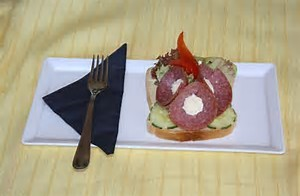 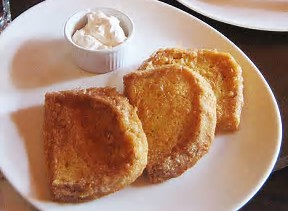 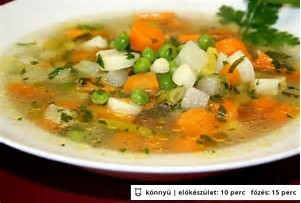 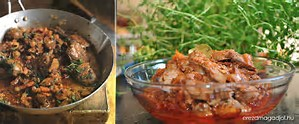 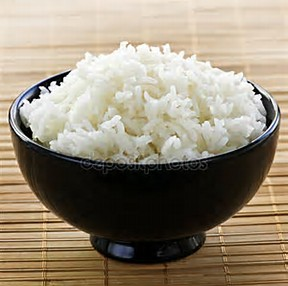 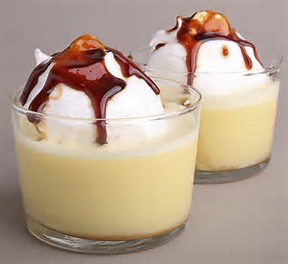 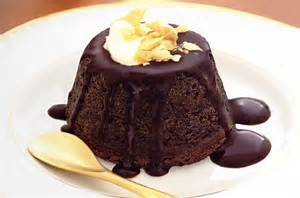 Péntek
Reggeli: virsli
Tízórai: mézes kenyér
Ebéd: brokkolikrémleves, rántott sajt, párolt zöldségek
Uzsonna: zöldségsaláta
Vacsora: melegszendvics, 1.5 dl bor
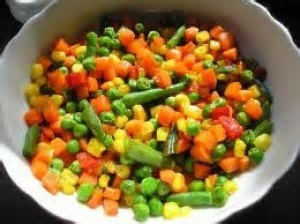 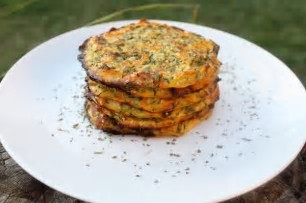 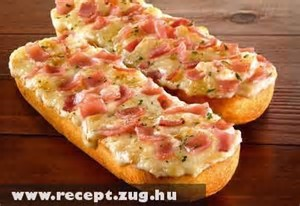 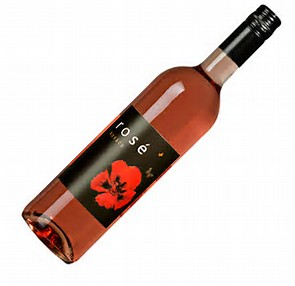 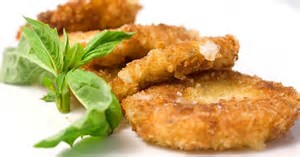 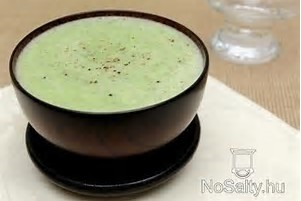 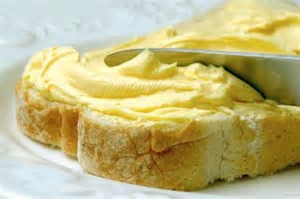 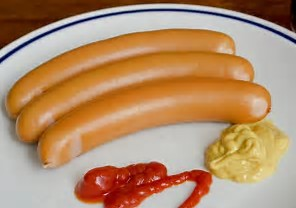 Szombat
Reggeli: tükörtojás
Tízórai: pogácsa
Ebéd: törökleves lekvárosbuktával
Uzsonna: gyümölcssaláta
Vacsora: lassange
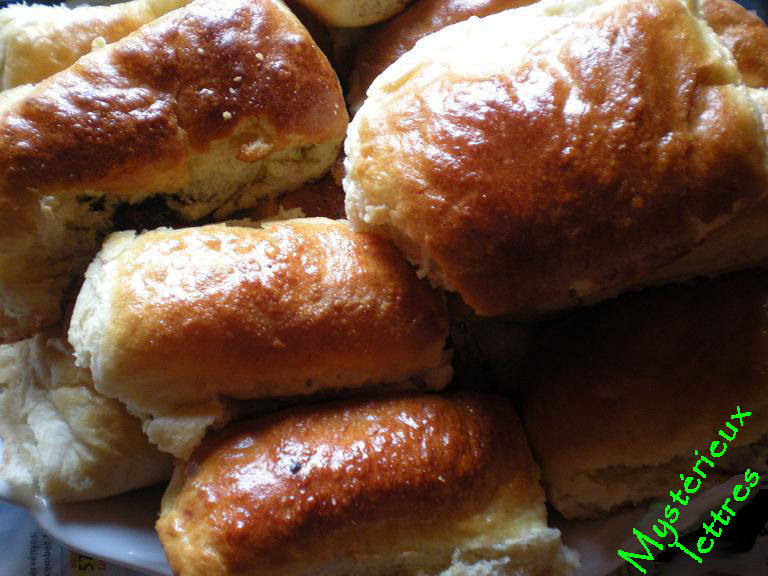 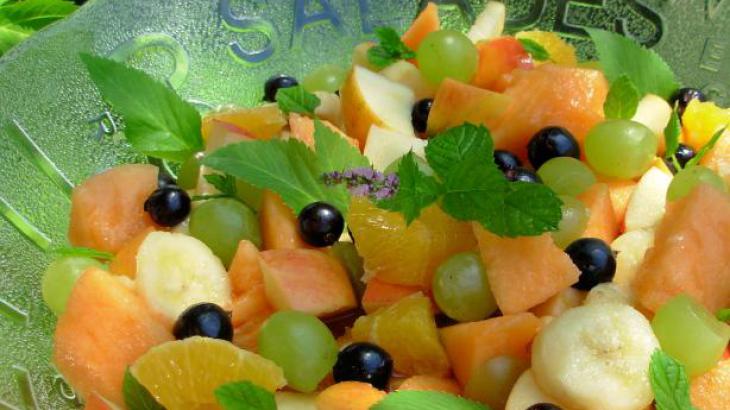 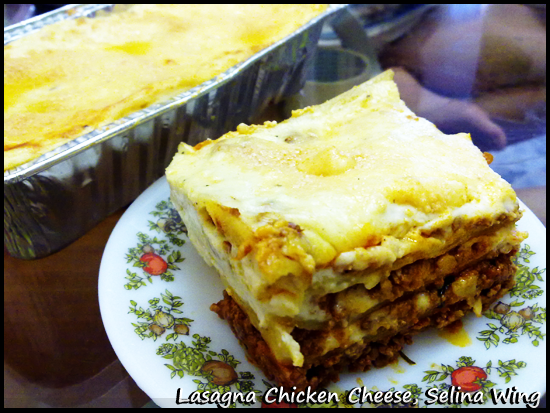 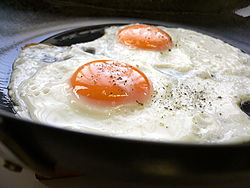 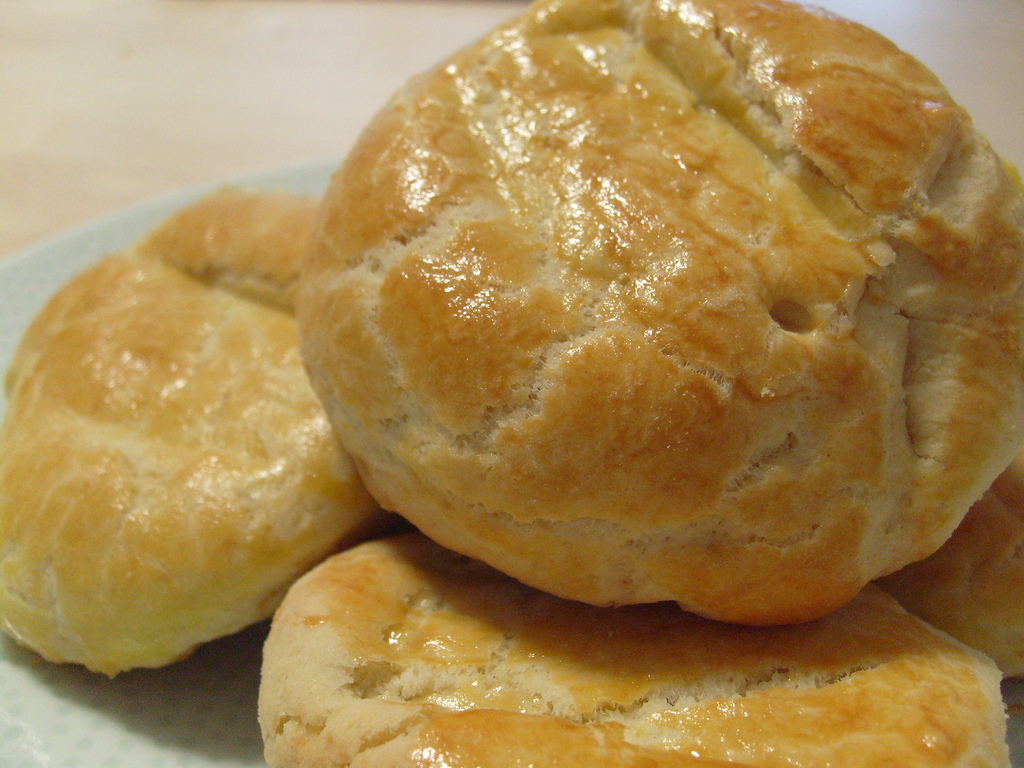 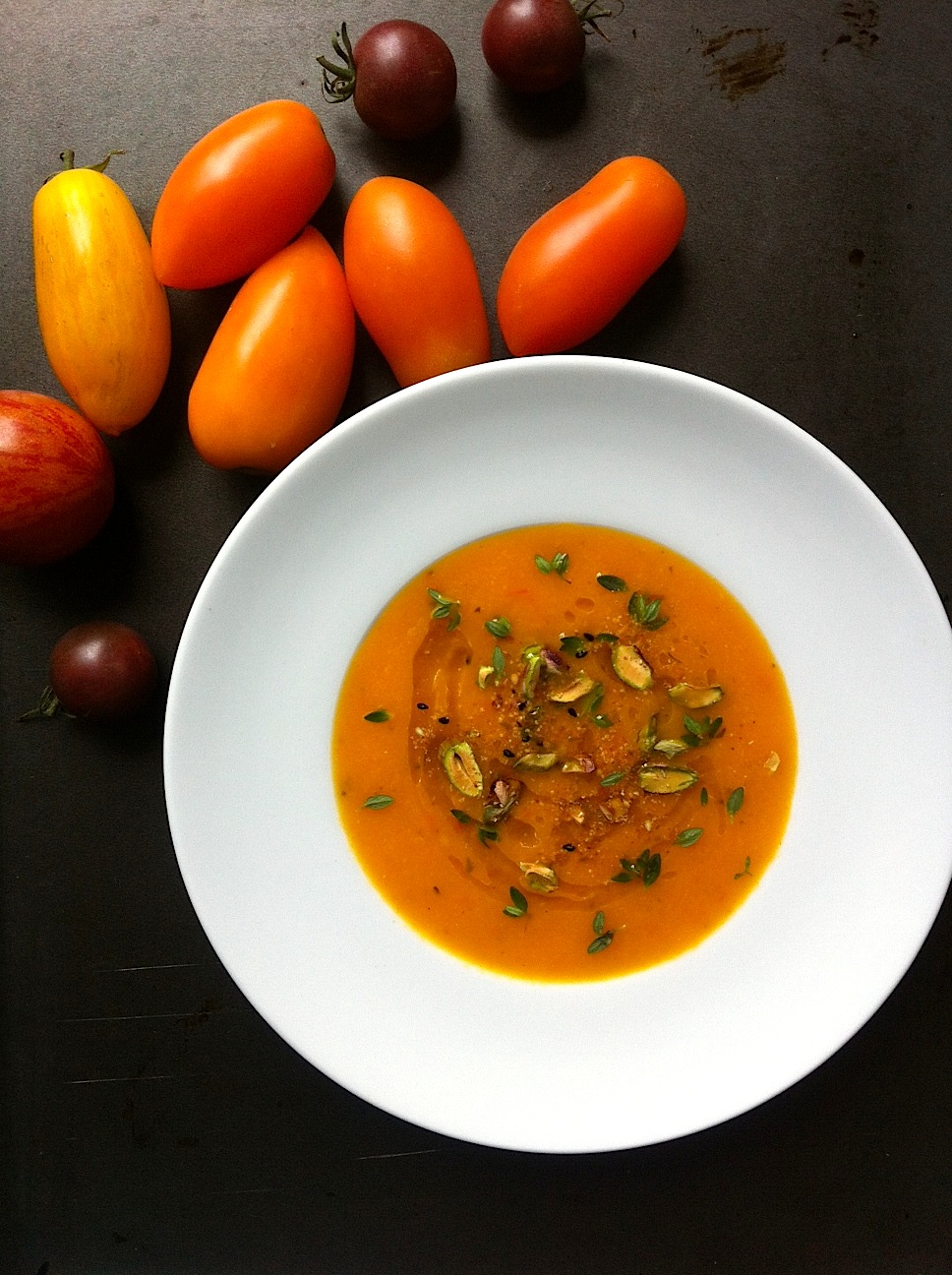 Vasárnap
Reggeli: műzli tejjel
Tízórai: kakaóscsiga
Ebéd: lencseleves, carbonara spagetti
Uzsonna: tejbegríz
Vacsora: pizza
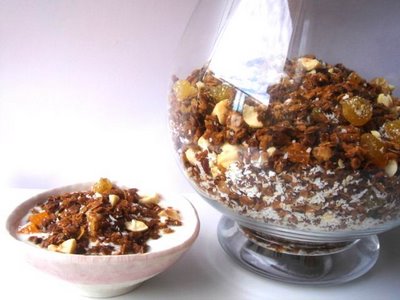 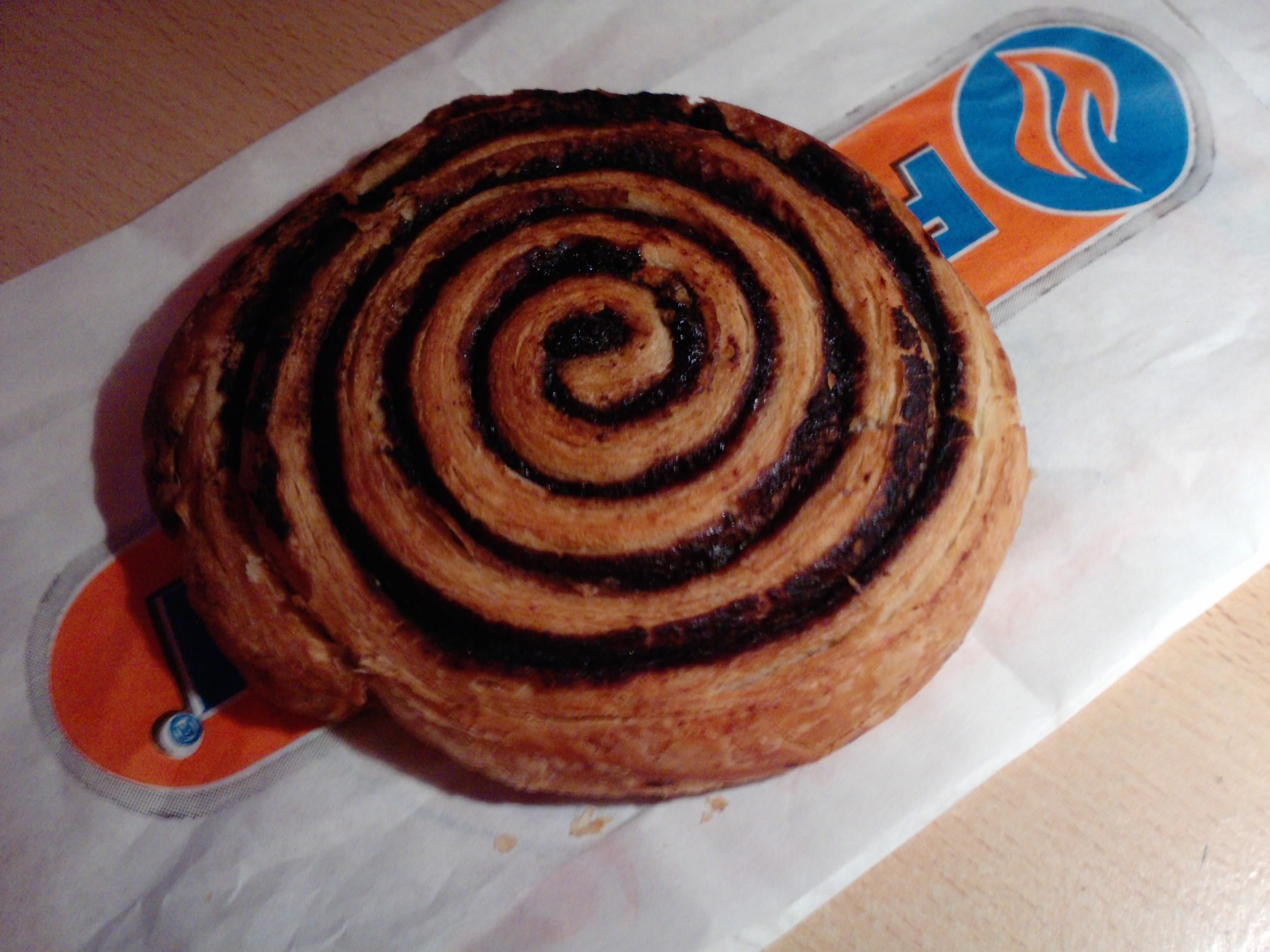 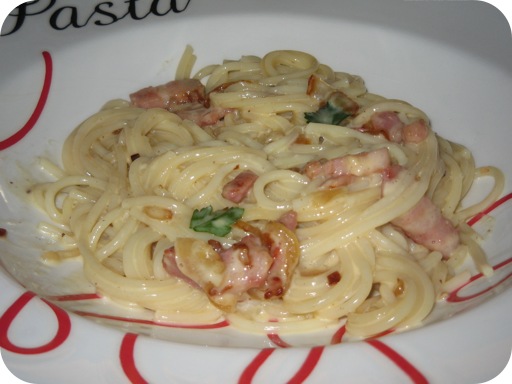 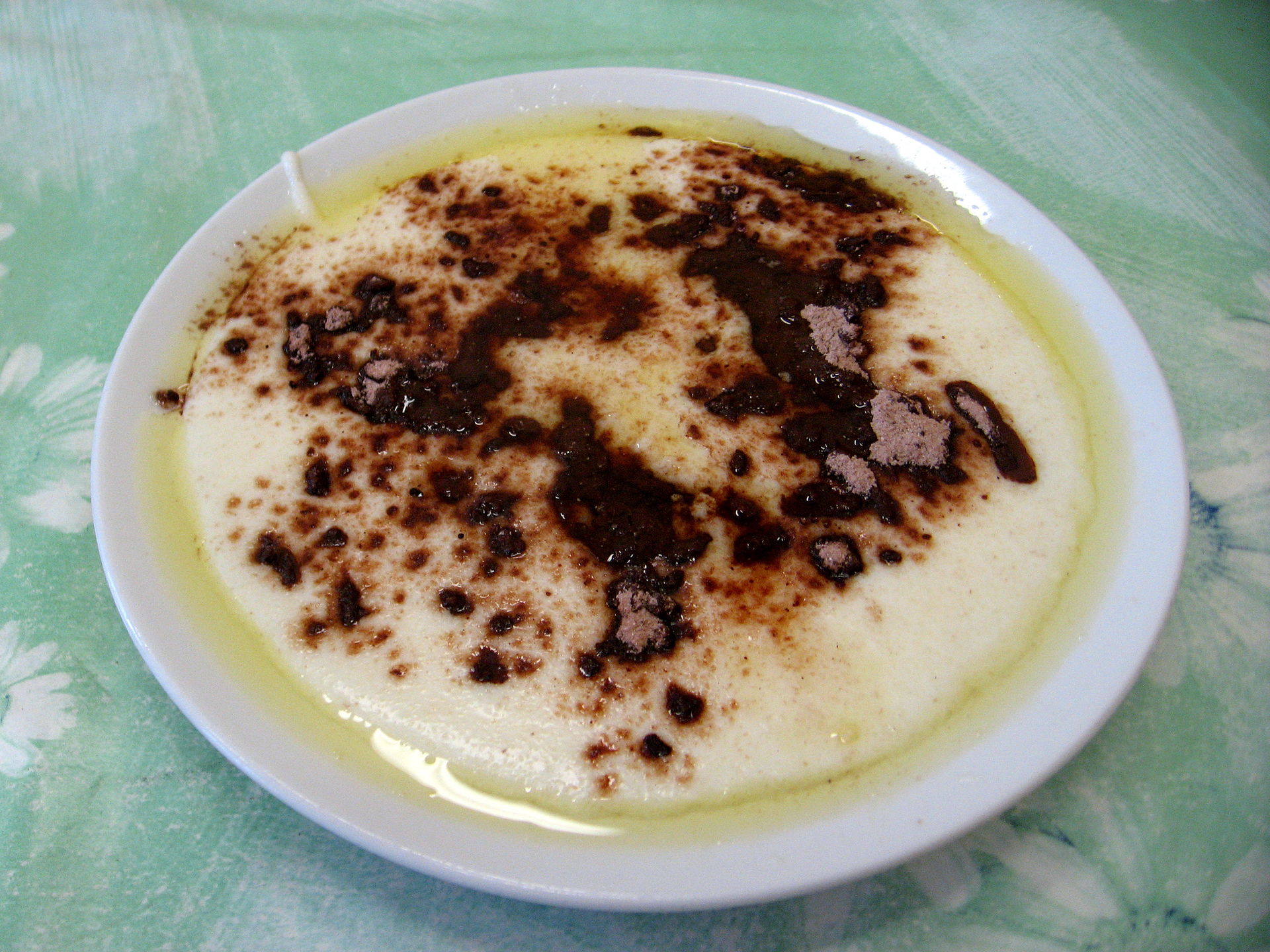 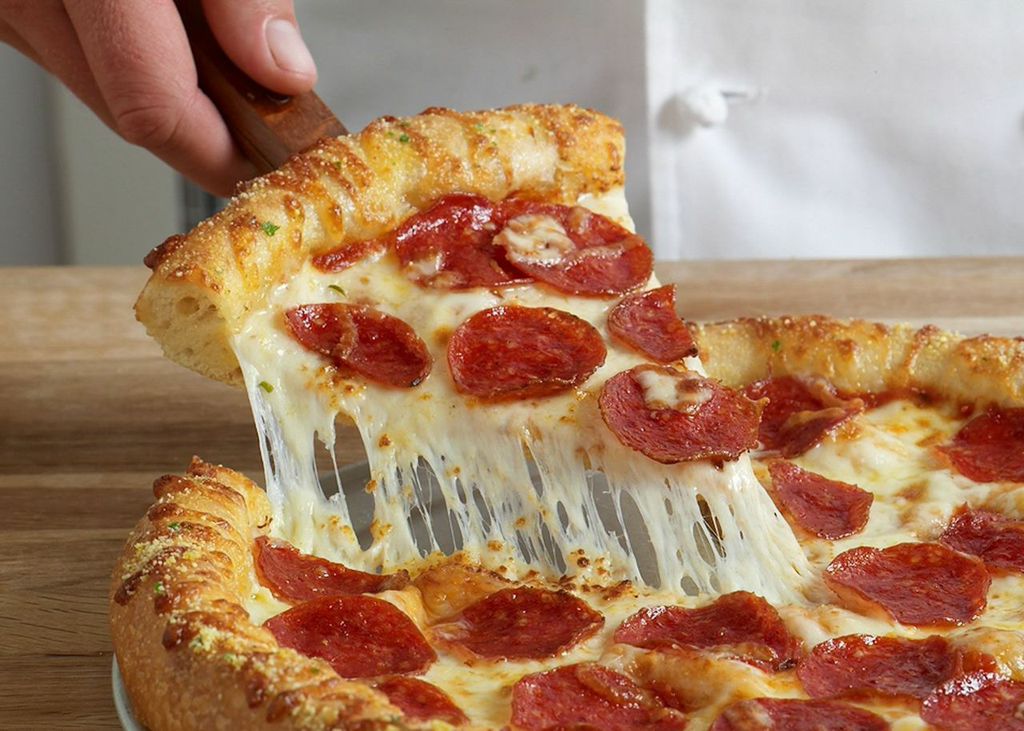 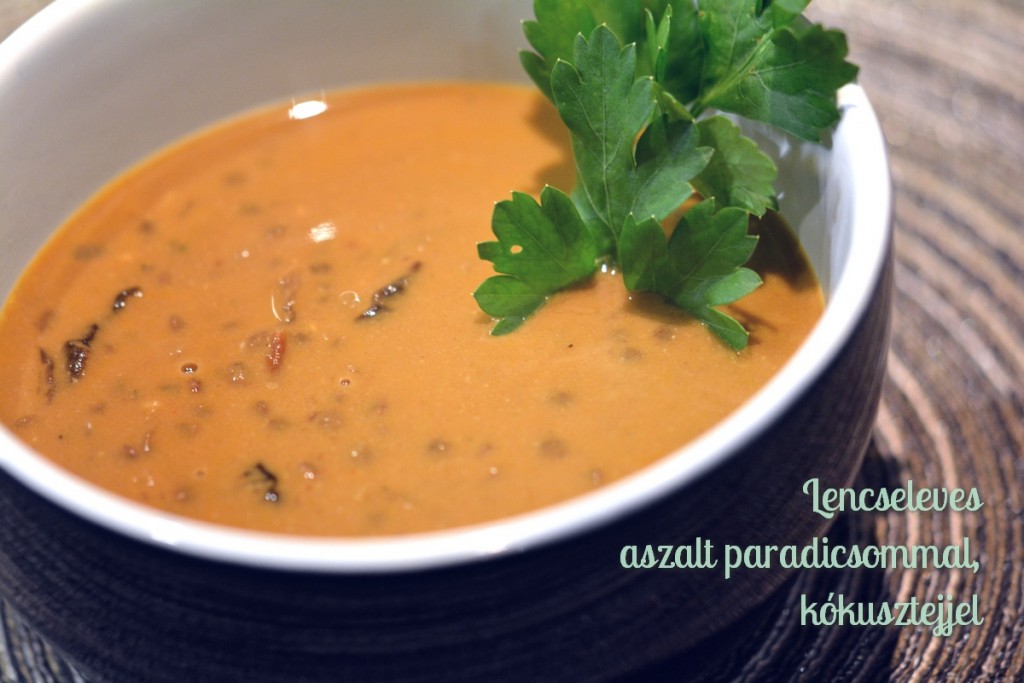